RTC+B Telemetry Changes


ERCOT Staff

6/14/2024
RTC+B ICCP Handbook Updates
ICCP Handbook draft version with RTC+B ICCP Telemetry points modeling was published to ERCOT website (https://www.ercot.com/services/mdt/userguides) on 05/31/2024
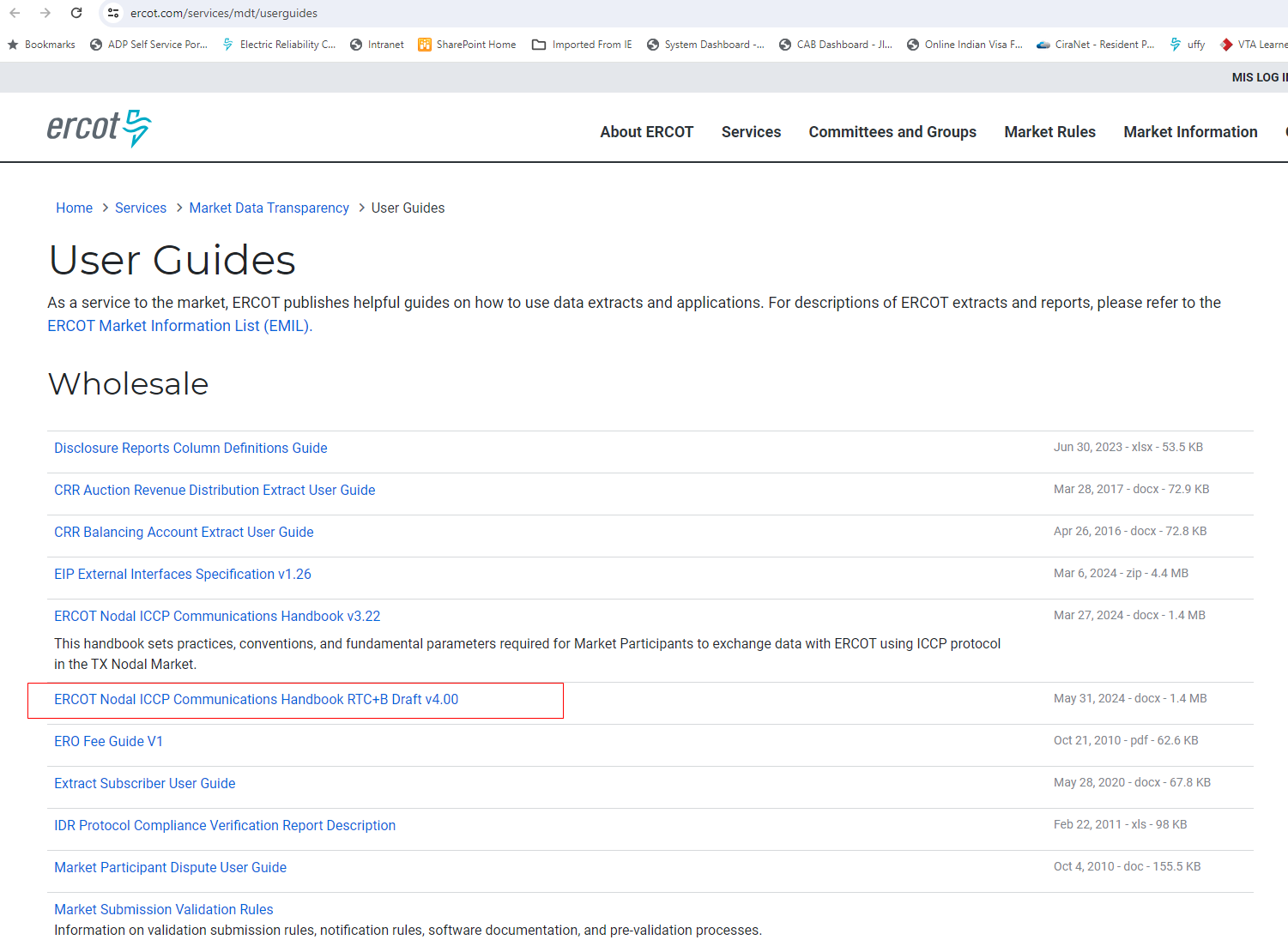 2
High-level overview of Telemetry From/To QSE in RTC		(Updated 2/19/2024)
*Base telemetry list in this table has been created using ERCOT Nodal ICCP Communications Handbook 
**RTC related changes that are identified in this list (reflected in red color) are based on KP1.3, 1.4, 1.5.
3
Resource Ancillary Service Telemetry from QSE
The following new telemetry to be submitted by QSEs to inform ERCOT of the current physical capability of a qualified resources to provide
Ancillary Services. The telemetry points will be used as additional limits on Ancillary service awards below what could be awarded given 
the Resource’s other constraints such as HSL, HDL, LDL and LSL.
4
Resource Ancillary Service Telemetry from QSE
5
Resource Ancillary Service Telemetry from QSE
Non-Controllable Load Resources that have UFR relay armed shall submit self-provision MW quantities based on Day-Ahead Market (DAM) 
awards, self-arranged and AS trades submitted by end of the adjustment period.
6
Resources with capacity that is not Frequency Responsive
The following telemetry is for Generation Resources that have Capacity that is not frequency responsive and not eligible for frequency responsive Ancillary Service Awards.
7
Resource level telemetry from ERCOT to QSEs
8
Other telemetry from ERCOT to QSEs
9